Приемственост
IV - V класДетска градина – I клас
Цел:
Плавен преход между отделните етапи на обучение с цел намаляване нивото на стрес при учениците.
IV-V клас
Изнесени теми в IV клас по Човекът и обществото:

 Християнска България – църква и книжовност;
 България и Византия в мир и война;
 България между Изтока и Запада.
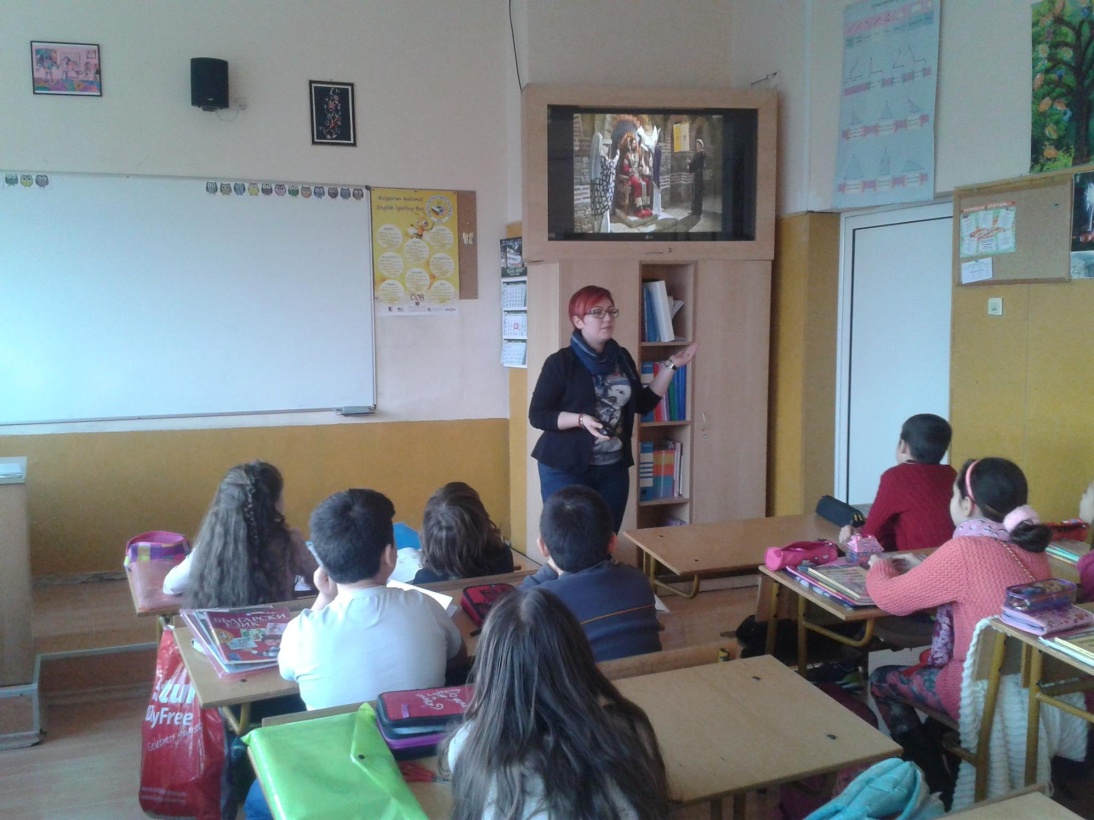 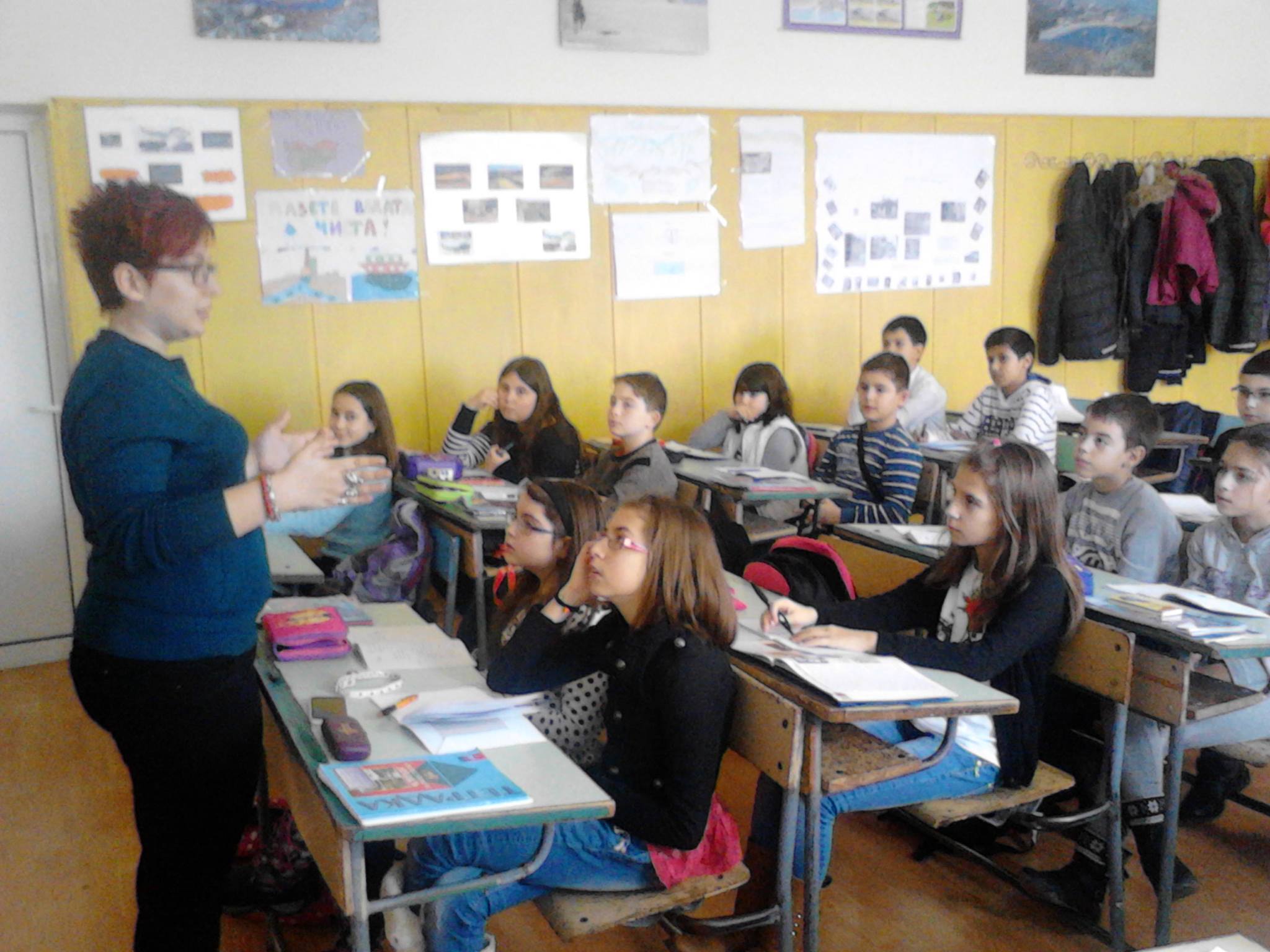 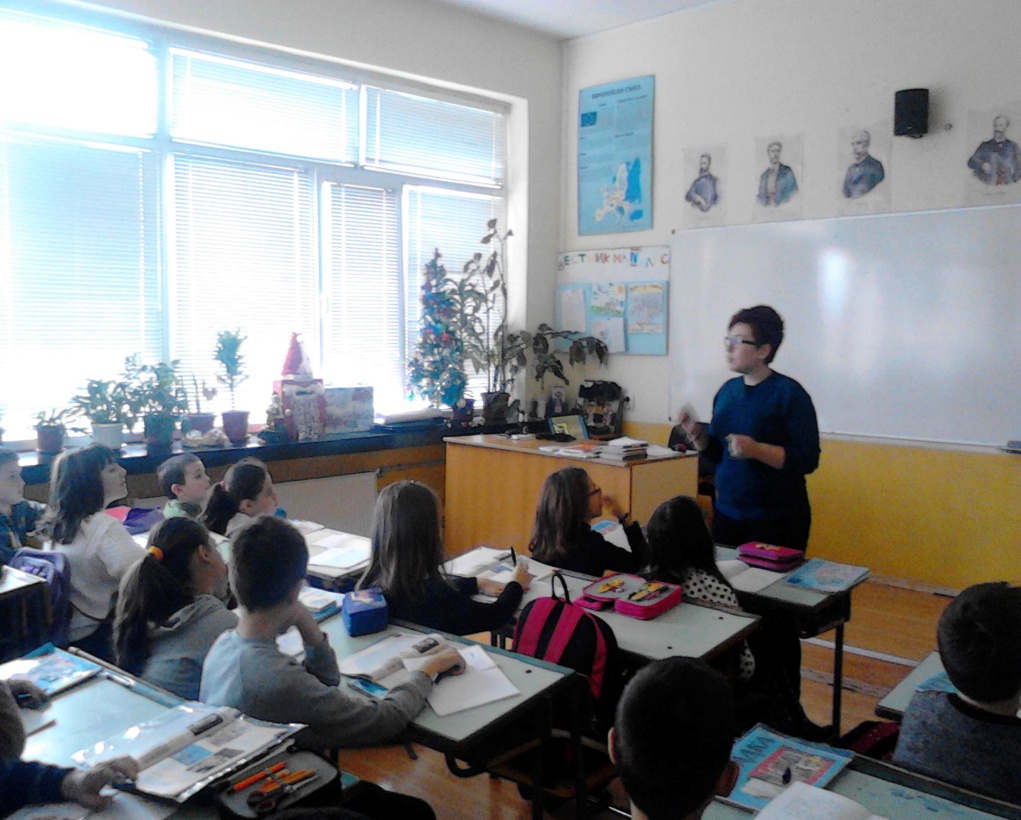 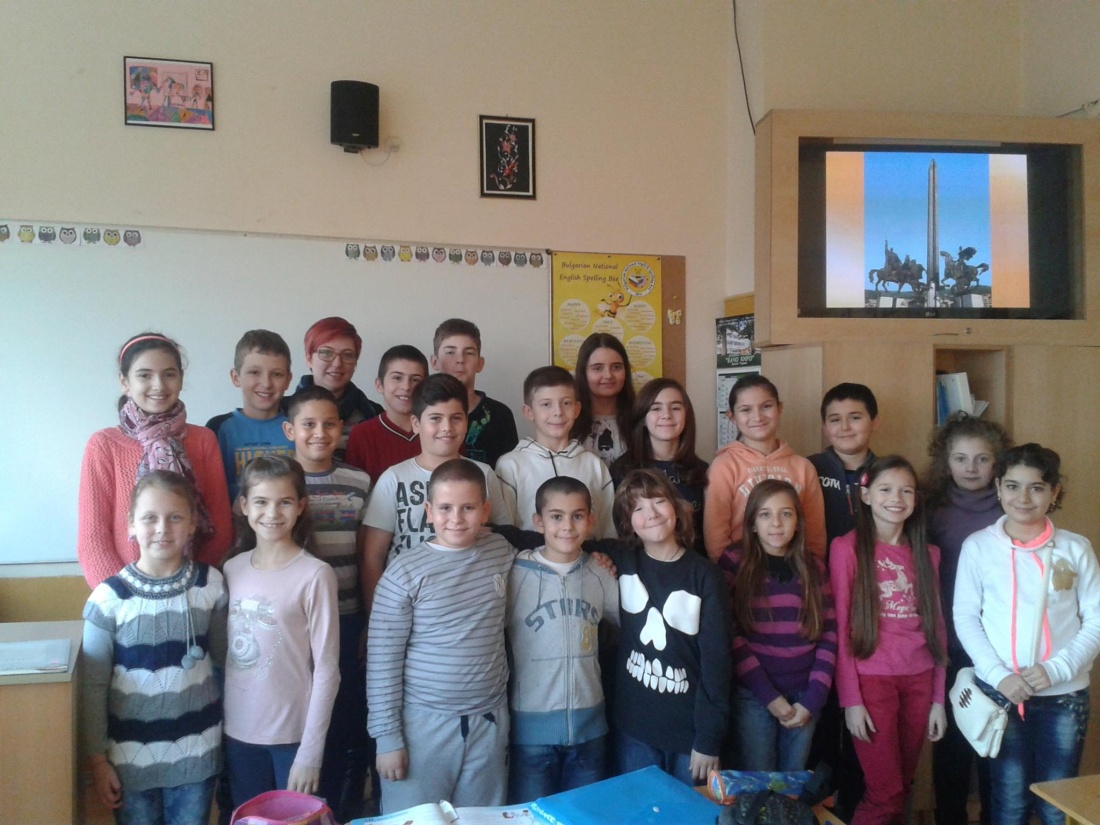 Детска градина – I клас
Тържество, посветено на Деня на християнското семейство 
в ЦДГ „Първи юни”.
Алманах, чрез който децата, заедно с родителите си, да се запознаят с традициите и дейностите в ОУ „Бачо Киро”.
Детска градина – I клас
Среща с екипа учители на подготвителните групи в ЦДГ „Слънчев дом”. 
 Тържество на Първа подготвителна група „Слънчеви усмивки” по повод Деня на майката. Всяко дете получи Алманах на ОУ „Бачо Киро”.
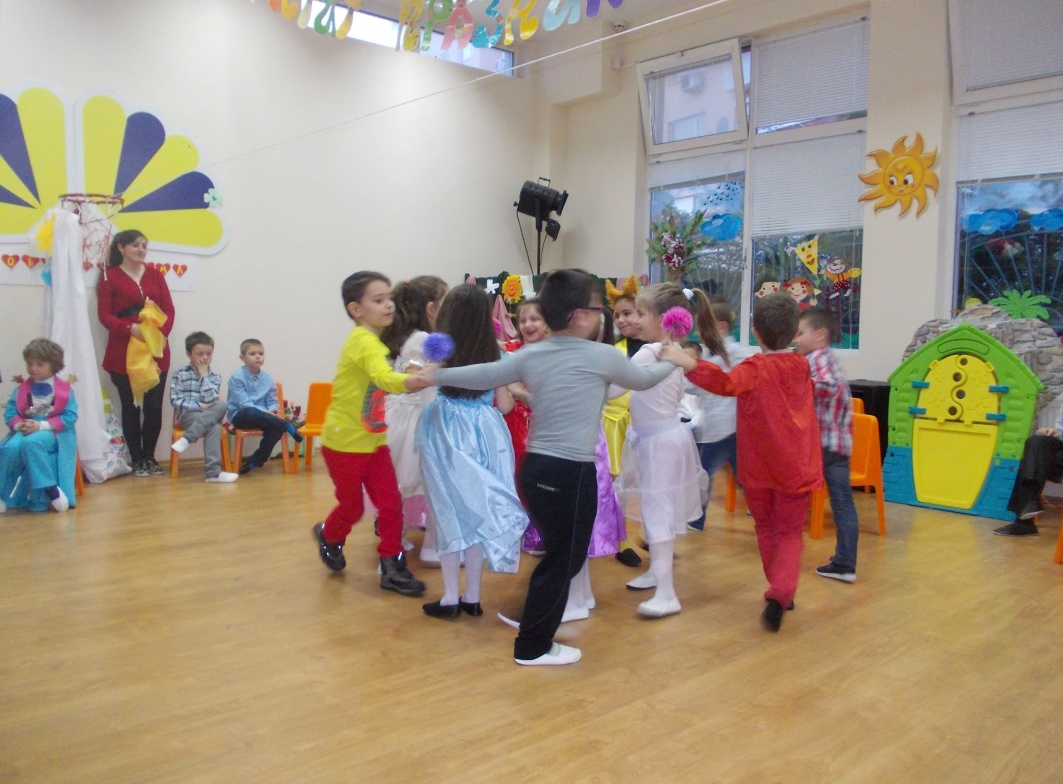 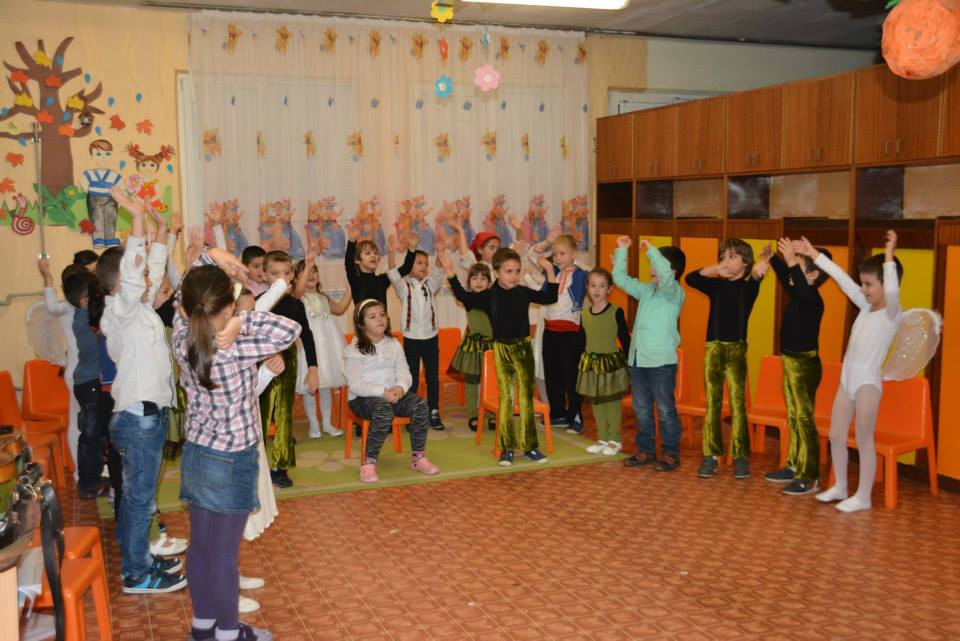 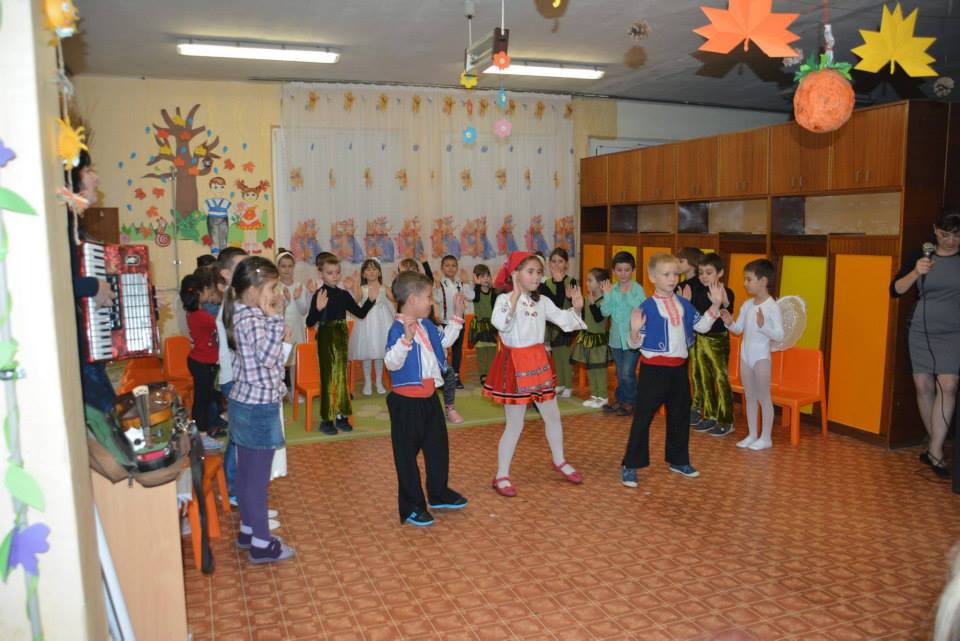 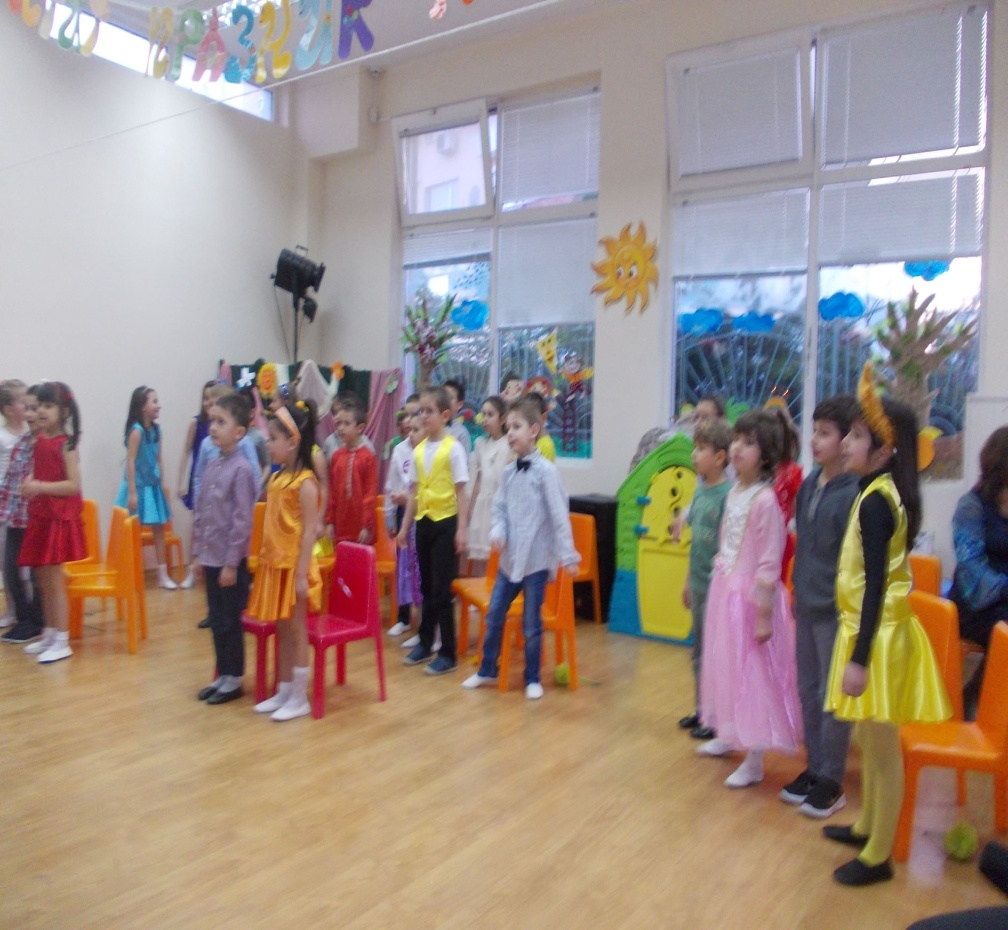 Предстои:
Посещение на тържество на Втората подготвителна група в ЦДГ „Слънчев дом”;
 Посрещане и запознаване с училищната среда на бъдещите първокласници  на ЦДГ „Първи юни”.
Работна среща с учителите от ЦДГ “Слънчев дом “ за обсъждане на готовността за училище на подлежащите ученици за 2015/16 учебна година.
Презентацията изготвиха:
Валентина Найденова
        и 
Петя Георгиева